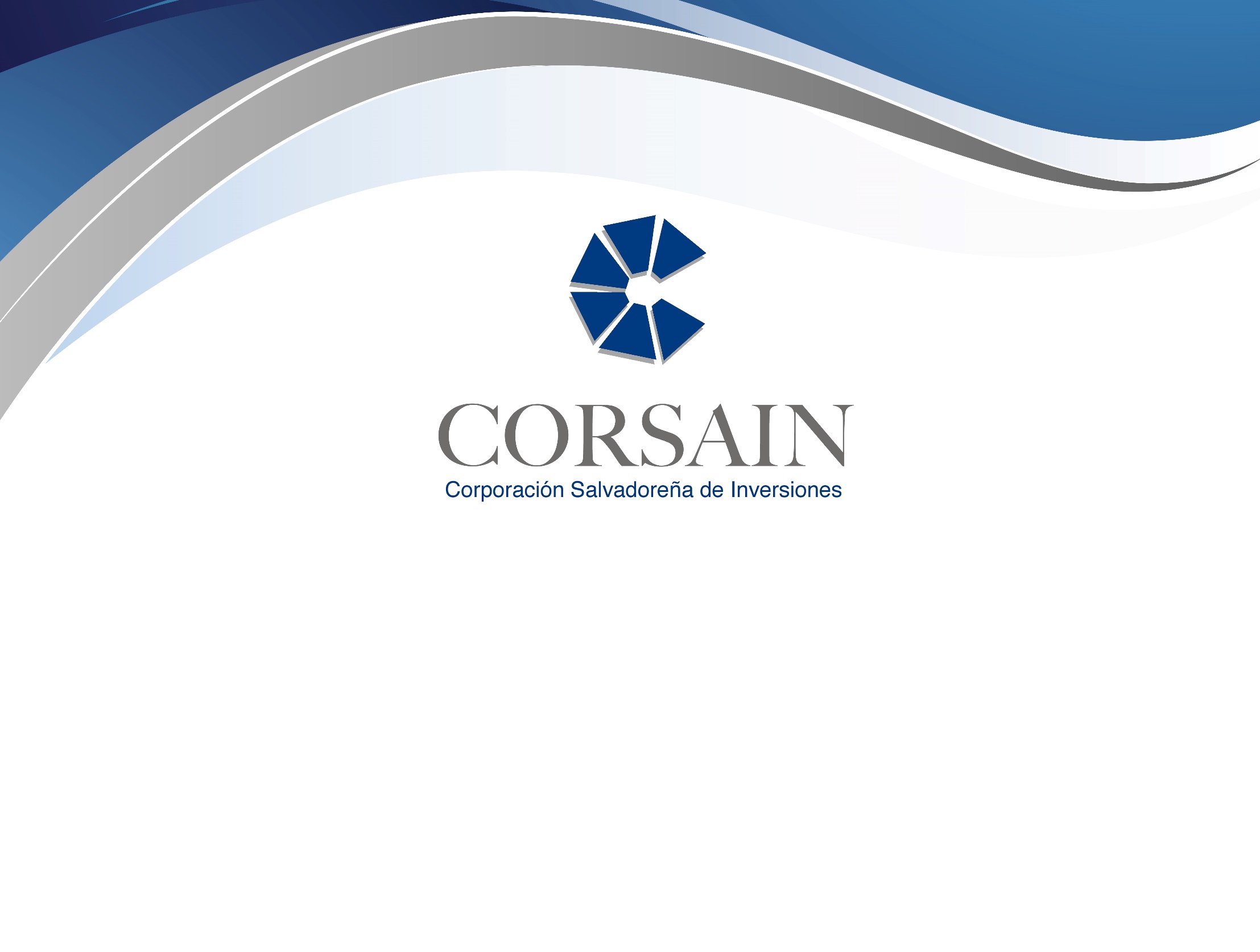 INFORME DE SEGUIMIENTO
PLAN ANUAL  OPERATIVO
PERIODO: TERCER TRIMESTRE 2018
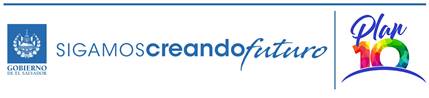 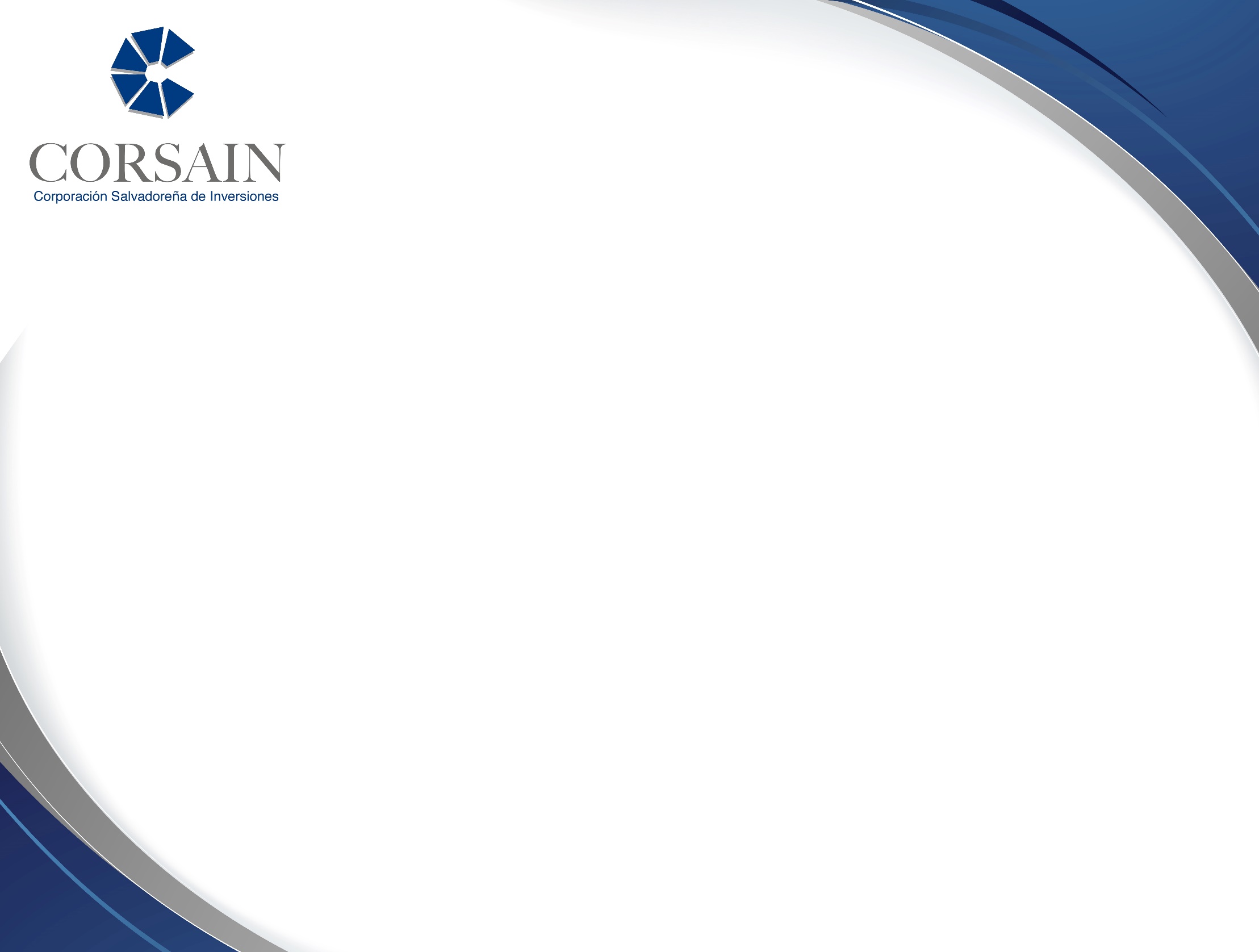 Presentación
Se presentan los Objetivos y Acciones Estratégicas establecidas en el Plan Anual Operativo su cumplimiento de acuerdo a los indicadores y actividades ejecutadas a nivel institucional.

La evaluación de cumplimiento se ha efectuado a nivel de Perspectivas y Objetivos Estratégicos en periodos trimestrales y se presenta ahora el informe del tercer trimestre de 2018, lográndose un avance del 72.21%. 

El seguimiento de los Planes Operativos tiene como base legal el Artículo 15 de las Normas Técnicas de Control Interno Específicas de CORSAIN, el que además establece que los resultados obtenidos deberán presentarse al Consejo Directivo.
2 de 5
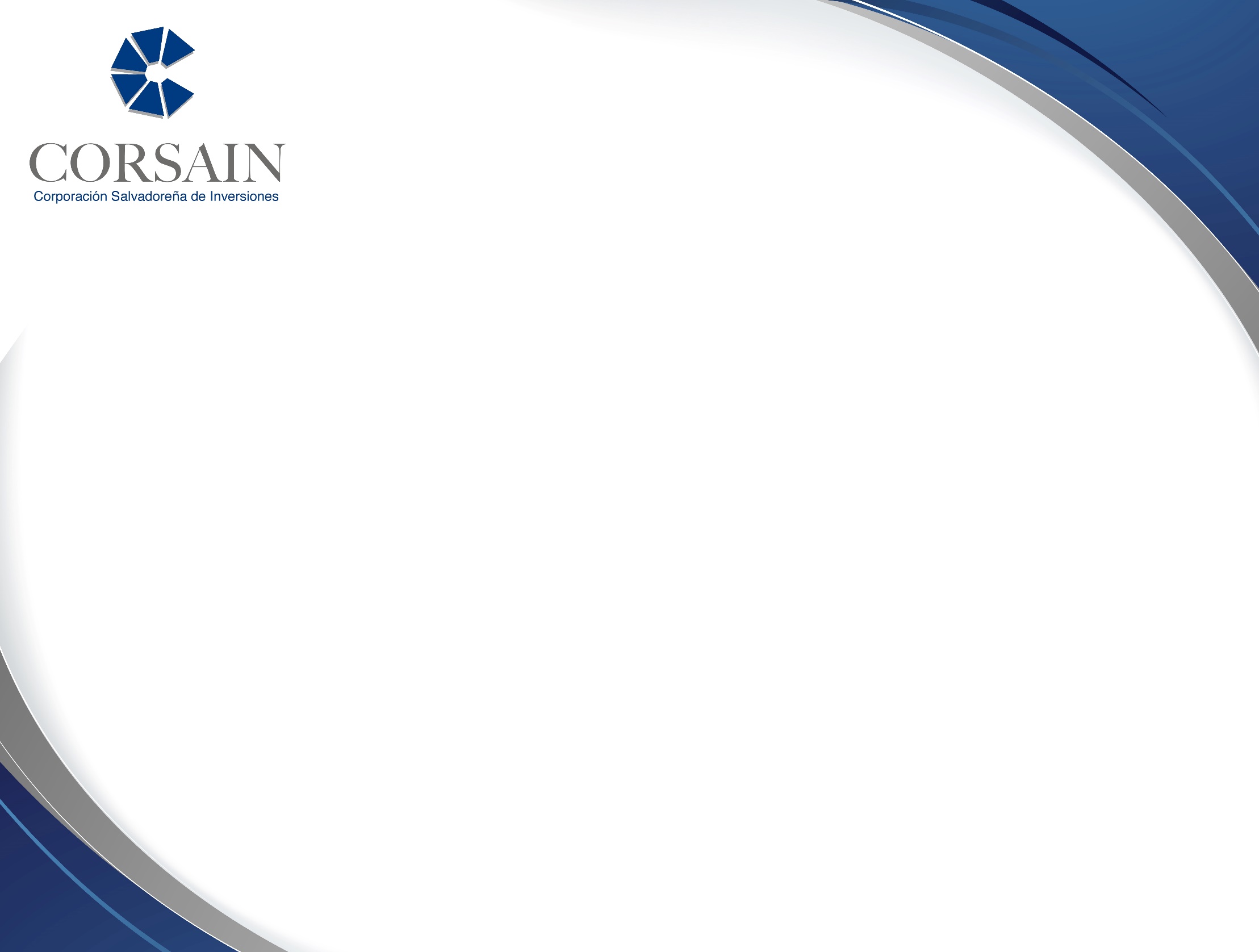 MAPA ESTRATÉGICO DE CORSAIN 2017
Financiera
F2. Saneamiento y fortalecimiento patrimonial
F1. Crecer en flujos de efectivo, rentabilidad y  patrimonio
Inversionistas y Clientes
I1. Diversificación de cartera de inversiones
I2. Brindar excelente servicio a inversionistas y clientes
Procesos y Tecnología
P2. Aplicación de tecnología de la información enfocada a la mejora de procesos.
P1. Actualizar la legislación y normativa operativa de la Corporación
Aprendizaje y Crecimiento
A1. Desarrollo de habilidades y competencias del personal de la Corporación
A2. Fomentar la motivación, convivencia y comportamiento ético
3
3 de 15
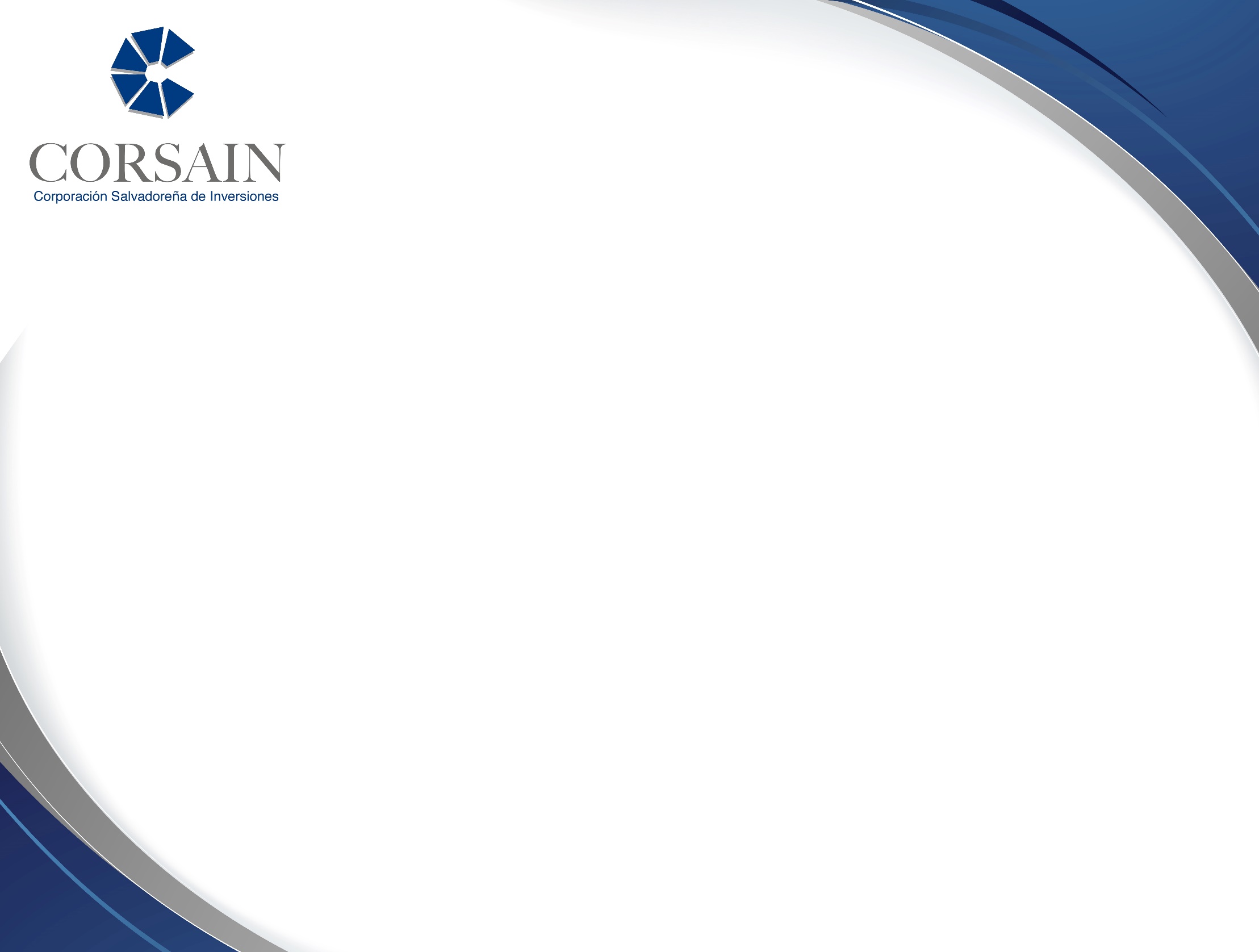 Evaluación por Perspectiva
4 de 5